Ad View Composition: Content Type
Scan or click to access more video consumption insights
Over 50% of ad-supported content in the U.S. is live, driven by sporting events, and most is long-form programming
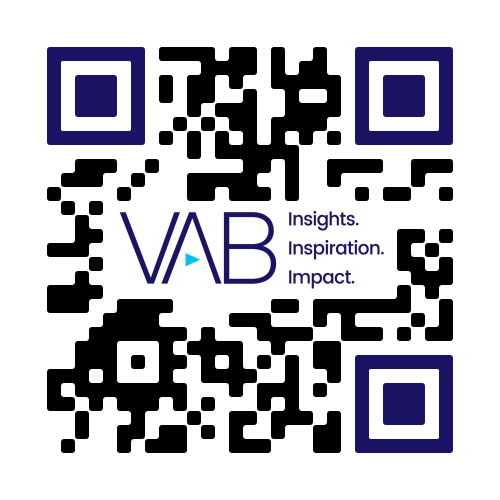 U.S. Ad View Composition by Content Type
1H ‘24
Short-Form
VOD
LIVE
VOD
Long-Form
Source: Freewheel, Video Marketplace Report, 1H 2024. Note: VMR categorization of ‘live’ includes FAST channels. Mechanically, ad requests for FAST set ‘mode=live’. Linear addressable is not included in report data. Short-form video is classified as a video content under 6 minutes in duration.
Click here to see more insights from FreeWheel
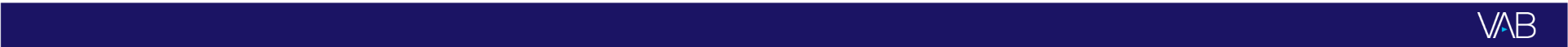 theVAB.com/insights